Практична робота 3
Поведінка
ВИЗНАЧЕННЯ СТИЛЮ ПОВЕДІНКИ
Ціль: виявити фактори, що визначають стиль поведінки.
Проведення роботи. Уважно вдивіться у 16 символів, які зібрані до 4 груп: «Рух», «Спокій», «Упевненість» та «Невпевненість». У кожній групі виберіть один символ,який найбільше відповідає вашому стану.
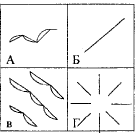 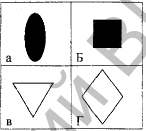 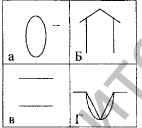 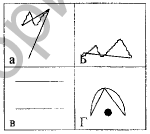 рух
спокій
упевненість
невпевненість
Оцінка результатів. Зіставте свій вибір з таблицею 1 і підрахуйте набрані вами бали.
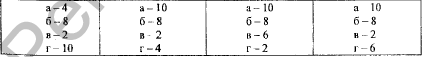 Якщо ви набрали від 8 до 13 балів, ваша поведінка залежить раніше всього від оточуючих. Ви легко падаєте духом, легко надихаєтесь,насилу займаєтеся тим, що вам не подобається. На вас сильно впливає навколишнє оточення, тому не можна сказати, що ви господар своїх рішень. Ви надто емоційні, керуєтеся настроєм.
Кількість балів від 14 до 20 свідчить про те, що випрагнете знайти свій стиль, хоч і «пливете за течією». Ви критично ставтеся до себе, так що оточуючі не можуть на вас вплинути,якщо вони не мають переконливих аргументів. Якщо здоровий глузд підказує вам, що позиція, яку ви досі захищали, вам на шкоду,то ви в змозі від неї відмовитись.Якщо ви набрали від 21 до 27 балів, то вважаючи себе негрішним,ви все ж таки схильні до зовнішнього впливу. Ви прагнете знайти«золоту середину» між власними поглядами, переконаннями та тими ситуаціями, які ставить перед вами життя. Вам допомагає те,що інстинктивно ви вибираєте правильний шлях.Кількість балів від 28 до 34 свідчить, що вам нелегко буває відмовитися від своїх поглядів та принципів. Чим більше хтось прагне вплинути на вас, тим сильніший опір. Але, по суті,за вашою завзятістю ховається не так впевненість у самому собі, а скільки страх, страх потрапити в якусь неприємну ситуацію.Кількість балів від 35 до 40 говорить про те, що якщо вам вже щось спаде на думку, то ніхто вас не переконає. Ви безоглядно йдете до цілей, що їх поставили. Але той, хто знає вас добре, передбачаючи вашу реакцію може вміло і непомітно направити ваші дії.
ВИЗНАЧЕННЯ СТУПЕНЯ КОНФЛІКТНОСТІ ОСОБИСТОСТІ
Мета: оцінити ступінь конфліктності чи тактовності та її впливом на поведінку. Проведення роботи. Виберіть один із запропонованих варіантів відповіді такі питання:
1. Уявіть, що у громадському транспорті починається суперечка. Що ви зробите:
а) уникаєте втручатися у суперечку;
б) можете втрутитися, стати на бік потерпілого, хто має рацію;
в) завжди втручаєтеся і до кінця обстоюєте свою точку зору.
2. На зборах ви критикуєте керівництво за допущені помилки:
а)ні;
б) так, але залежно від вашого особистого ставлення до нього;
в) завжди.
3. Ваш безпосередній керівник викладає свій план роботи, який вам здається нераціональним. Чи запропонуйте ви свій план,який здається вам краще:
а) якщо інші вас підтримають, то – так;
б) зрозуміло, ви підтримуватимете свій план;
в) ні.
4. Чи любите ви сперечатися зі своїми колегами, друзями:
а) тільки з тими, хто не ображається, і коли суперечки не псують ваші стосунки;
б) так, але тільки з важливих, важливих питань;
в) ви сперечаєтеся з усіма і з будь-якого приводу.
5. Хтось намагається пролізти вперед вас без черги:
а) вважаючи, що і ви не гірше за нього, спробуєте обійти чергу;
б) обурюєтеся, але подумки;
в) відкрито висловлюєте своє обурення.
6. Уявіть собі, що розглядається робота вашого колеги, у якійє сміливі ідеї, але є помилки. Знаючи, що ваша думка буде вирішальним, як ви вчините:
а) висловитеся і про позитивні, і про негативні сторони цієї роботи;
б) виділіть позитивні сторони у його роботі та запропонуйте можливість продовжити її;
в) будете критикувати її: щоб бути новатором, не можна допускати помилки.
7. Уявіть: свекруха (теша) постійно говорить вам про необхідність економії та ощадливості, про вашу марнотратність, а сама то й справа купує дорогі речі. Вона хоче знати вашу думку про свою останню купівлю Що ви їй скажете:
а) що схвалюєте покупку, якщо вона принесла їй задоволення;
б) кажіть, що ця річ несмачна;
в) постійно лаєтеся, сваритеся з нею через це.
8. Ви зустріли підлітків, які палять. Як ви реагуєте:
а) думаєте: «Навіщо мені псувати собі настрій через чужих, погановихованих бешкетників?»;
б) робите їм зауваження;
в) якби це було в громадському місці, то ви їх відчитали б.
9. У ресторані ви помічаєте, що офіціант обрахував вас:
а) у такому разі ви не даєте йому чайові, які заздалегідь приготували,якби він вчинив чесно;
б) попросіть, щоб він ще раз при вас підрахував суму;
в) це буде приводом до скандалу.
10. Ви у будинку відпочинку. Адміністратор займається сторонніми справами;сам розважається, замість того, щоб виконувати свої обов'язки:не стежить за прибиранням у кімнаті, різноманітністю меню. Обурюєчи вас це:
а) так, але якщо ви навіть висловите йому якісь претензії, це наврядчи щось змінить;
б) ви знаходите спосіб поскаржитися на нього, нехай його покарають або навіть звільнять із роботи;
в) ви зганяєте невдоволення на молодшому персоналі: прибиральницях,офіціантки.
11. Ви сперечаєтеся з вашою дитиною і переконуєтеся, що вона вдача. Визнаєте ви свою помилку:
а) ні;
б) очевидно;
в) який у вас авторитет, якщо ви зізнаєтеся, що були неправі?
Оцінка результатів. За кожну відповідь «а» нарахуйте по 4 бали, за відповідь «б» - 2 бали та за відповідь «в» бали не нараховуються. Підрахуйте кількість набраних балів.Якщо ви набрали від 30 до 44 балів – ви тактовні, не любите конфліктів навіть якщо і можете їх згладити, легко уникаєте критичних ситуацій. Коли ж вам доводиться починати суперечку, то ви враховуєте,як це позначиться на вашому службовому становищі або приятельських відносинах. Ви прагнете бути приємним для оточуючих, але,коли їм потрібна допомога, ви не завжди наважуєтеся її надати.Про вас кажуть, що ви конфліктна особа, якщо ви набрали від 15 до 29 балів. Ви наполегливо відстоюєте свою думку, незважаючи нате, як це вплине на ваші службові чи особисті стосунки.Кількість балів від 0 до 14 свідчить про те, що ви шукаєте приводи для суперечок, переважно які зайві, дріб'язкові.Любите критикувати, але лише коли це вигідно вам. Ви нав'язуєте свою думку, навіть якщо не праві.
ВИЗНАЧЕННЯ МІРИ АГРЕСИВНОСТІ
Агресивна поведінка (від лат. Aggressio - напад)являє собою поведінку, метою якої є завдання пошкодження чи страждань. Агресивна поведінка розвивається внаслідок незадоволеної потреби чи конфлікту.
Ціль: виявити агресивні риси поведінки.
Проведення роботи. Дайте відповідь «так» чи «ні» на запитання:
1. Чи легко ви виходите зі стану спокою?
2. Чи впевнені ви у пріоритеті сили над логікою?
3. Чи важко вам утриматися від сварки, якщо ви з кимось категорично не згодні?
4. Чи вважаєте ви, що оточуючі заздрять вам з того чи іншого приводу?5. Чи любите ви іноді робити щось на зло іншим?
6. Чи буваєте ви грубими у тих чи інших ситуаціях?
7. Чи любите ви читати детективи та дивитися бойовики та фільми жахів?
8. Чи подобається вам висміювати інших, бути критичним і саркастичним?
9. Чи є у вашому житті хтось, кого ви по-справжньому ненавидите?
10. Чи буваєте ви неприємні для оточуючих?
11. Чи часто ви караєте дітей, якщо вони цього заслуговують?
12. Чи вважаєте ви, що застосування страти у певних випадках виправдано?
13. Чи впадали ви колись у таку лють, що розбивали якийсь предмет?
Оцінка результатів. За кожну відповідь "так" нарахуйте по 5 балів; за відповідь «ні» бали не нараховуються. Підрахуй ті набрані бали.Кількість балів від 65 до 25 говорить про те, що ви явно схильні до агресивних імпульсів щодо оточуючих та втрати контролю над собою. Зміст ваших висловлювань, а також їх форма та елементи, що їх супроводжують, нерідко свідчать про намір шкодити іншим, душевно поранити їх. Ви можете навіть самі не підозрювати,що так зване «висловлювання правди у вічі» часто означаєлише прояв вашої агресивності. Ви часто негативно оцінюєте знайомих та близьких, підвищуєте голос та використовуєте надмірно гострі аргументи, заперечуючи відмінну від вашої точки зору.Якщо ви набрали від 24 до 0 балів, то ви належите до людей, які добродушні до оточуючих, вважаючи, що це найкращий спосіб взаємин. Ви схильні вірити в душевне багатство людини,в доброту, справедливість і любов, але вам не дано легко залучати інших для реалізації своїх цілей. І ваше вміння володіти власними почуттями нерідко поєднується з недоліком упевненості всобі та досить легким підпорядкуванням думці оточуючих. Тому ви часто стаєте об'єктом агресивності інших.
ДОСЛІДЖЕННЯ ОСОБЛИВОСТЕЙ ПОВЕДІНКИУ КОНФЛІКТНІЙ СИТУАЦІЇ
Конфлікт (від латів. conflictus - зіткнення) - зіткнення сторін,думок, сил.
Ціль: визначити за допомогою тесту К. Томаса особливості реагування у конфліктній ситуації.
Проведення роботи. Прочитайте уважно кожне з подвійних висловлювань і виберіть те з них, яке є найбільш типовим для вас. Позначте його.
1. а) Іноді я надаю можливість іншим взяти на себе відповідальність за вирішення спірного питання.
б) Чим обговорювати те, в чому  ми розходимося, я намагаюся звернути увагу на те, з чим ми згодні.
2. а) Я намагаюся знайти компромісне рішення.
б) Я намагаюся залагодити справу з урахуванням усіх інтересів та іншої людини,та моїх власних.
3. а) Зазвичай я прагну досягти свого.
б) Іноді я жертвую своїми власними інтересами заради інтересів іншої людини.
4. а) Я намагаюся знайти компромісне рішення.
б) Я намагаюся не зачепити почуттів іншої людини.
5. а) Залагоджуючи спірну ситуацію, я постійно намагаюся знайти підтримку в іншого.
б) Я намагаюся робити все, щоб уникнути марної напруженості.
6. а) Я намагаюся уникнути неприємності для себе,
б) Я намагаюся досягти свого.
7. а) Я намагаюся відкласти вирішення спірного питання, щоб з часом вирішити його остаточно.
б) Я вважаю за можливе в чомусь поступитися, щоб досягти іншого.
8. а) Зазвичай я наполегливо прагну досягти свого.
б) Я насамперед намагаюся визначити те, в чому полягають усі порушені інтереси та спірні питання.
9. а) Я думаю, що не завжди слід хвилюватися через які виникли розбіжності.
б) Я докладаю зусиль, щоб досягти свого.
10. а) Я твердо прагну домогтися свого.
б) Я намагаюся знайти компромісне рішення.
11. а) Насамперед я прагну  чітко визначити те, в чому полягають усі порушені інтереси та спірні питання.
б) Я намагаюся заспокоїти іншого і головним чином зберегти нашівідносини.
12. а) Найчастіше я уникаю займати позицію, яка може викликати суперечки.
б) Я даю можливість іншому в чомусь залишитись при своїй думці,якщо він також іде назустріч.
13. а) Я пропоную середню позицію.
б) Я наполягаю, щоб усе було зроблено на мою думку.
14. а) Я повідомляю іншому свою точку зору і питаю про його погляди,
б) Я намагаюся показати іншому логіку та перевагу моїх поглядів.
15, а) Я намагаюся заспокоїти іншого і зберегти наші стосунки.
б) Я намагаюся зробити все необхідне, щоб уникнути наряду.
16. а) Я намагаюся не зачепити почуттів іншого.
б) Я зазвичай намагаюся переконати іншого у перевагах моєї позиції.
17. а) Зазвичай я наполегливо прагну досягти свого.
б) Я намагаюся зробити все, щоб уникнути марної напруженості.
18. а) Якщо це зробить іншого щасливим, я дам йому можливість наполягти на своєму.
б) Я дам іншому можливість залишитися за своєї думки, якщо він йде мені назустріч.
19. а) Насамперед я намагаюся визначити те, в чому полягають усі зачеплені інтереси та спірні питання.
б) Я намагаюся відкласти спірні питання, щоб згодом вирішити їх остаточно.
20. а) Я намагаюся негайно подолати наші розбіжності.
б) Я намагаюся знайти найкраще поєднання вигод та втрат для нас обох.
21. а) Ведучи переговори, намагаюся бути уважним до іншого.
б) Я завжди схиляюся до прямого обговорення проблеми.
22. а) Я намагаюся знайти позицію, яка знаходиться посередині між моєю і позицією іншої людини.
б) Я відстоюю свою позицію.
23. а) Як правило, я стурбований тим, щоб задовольнити бажання кожного із нас.
б) Іноді я надаю іншим взяти на себе відповідальність за вирішення спірного питання.
24. а) Якщо позиція іншого здається йому дуже важливою, я намагаюся йти йому назустріч.
б) Я намагаюся переконати іншого піти компроміс.
25. а) Я намагаюся переконати іншого у своїй правоті.
б) Ведучи переговори, намагаюся бути уважним до аргументіві ншого.
26. а) Я зазвичай пропоную середню позицію.
б) Я майже завжди прагну задовольнити інтереси кожного з нас.
27. а) Найчастіше прагну уникнути суперечок.
б) Якщо це зробить іншу людину щасливою, я дам їй можливість наполягти на своєму.
28. а) Зазвичай я наполегливо прагну досягти свого.
б) Улагоджуючи ситуацію, я зазвичай прагну знайти підтримку в іншого.
29. а) Я пропоную середню позицію.
б) Думаю, що не завжди варто хвилюватися через розбіжності, що виникають.
30. а) Я намагаюся не задіти почутів іншого.
б) Я завжди займаю таку позицію у суперечці, щоб ми могли спільно досягти успіху. Оцінка результатів. Співвіднесіть свої відповіді з таблицею 2 та підрахуйте частоту прояву кожної форми поведінки:
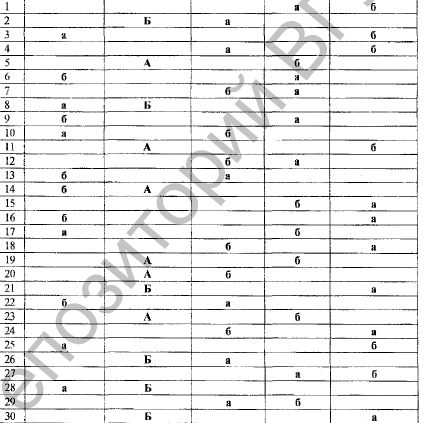 Характеристика форм поведінки у конфліктних ситуаціях:
Суперництво (змагання) є найменше фективний, але найчастіше використовуваний спосіб поведінки в конфліктах, що виражається в прагненні домогтися задоволення своїх інтересів на шкоду іншому.
Співпраця забезпечує прагнення учасників ситуації до альтернативи, що повністю задовольняє інтереси обох сторін.

Компроміс є угодою між учасниками конфлікту,досягнуте шляхом взаємних поступків.

Уникнення  характеризується відсутністю прагнення до кооперації, а також відсутністю тенденції до досягнення власних цілей.

Пристосування означає, на противагу суперництву,принесення в жертву своїх інтересів заради іншого.